Дијељење збира и разлике бројем
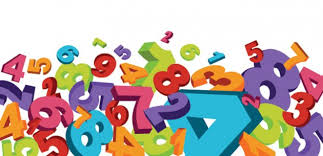 Поновићемо научена правила:
ЗБИР СЕ ДИЈЕЛИ БРОЈЕМ ТАКО ДА ОБА САБИРКА ПОДИЈЕЛИМО СА ДЈЕЛИОЦЕМ, ПА ДОБИЈЕНЕ КОЛИЧНИКЕ САБЕРЕМО.
                    (a+b):c=a:c+b:c
РАЗЛИКА СЕ ДИЈЕЛИ БРОЈЕМ ТАКО ШТО СВАКИ БРОЈ ПОДИЈЕЛИМО СА ДЈЕЛИОЦЕМ, ПА КОЛИЧНИКЕ ОДУЗМЕМО.
                     (a-b):c=a:c–b:c
1. Напиши дјељеник у облику збира погодних сабирака, па тај збир подијели дјелиоцем.
85:5=
85:5=(50+35):5=50:5+35:5=10+7=17
504:6=
504:6=(480+24):6=480:6+24:6=80+4=84
2. Напиши дјељеник у облику разлике погодних бројева, па ту разлику подијели дјелиоцем.
882:9=
882:9=(900-18):9=900:9-18:9=100-2=98
145:5= 
145:5=(150-5):5=150:5-5:5=30-1=29
3. У магацину се налази 636 флаша сока, распоређених у кутије. Колико има кутија ако се зна да се у свакој налази по 6 флаша сока?
636:6=(600+36):6=600:6+36:6=100+6=106.
У магацину има 106 кутија сока.
Задаци за самосталан рад
Урадити задатке на 30.страници у радном листу.